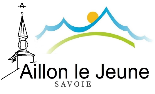 SUPPORT DE REUNION DE TRAVAIL
Etude de diagnostic et de préconisations paysagères d’aménagement et de sécurisation du Chef Lieu
Diagnostic et préconisations paysagères  d’aménagement
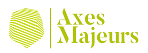 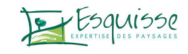 Aillon le Jeune
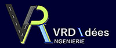 Réunion de travail du 21/12/2022
Localisation des secteurs
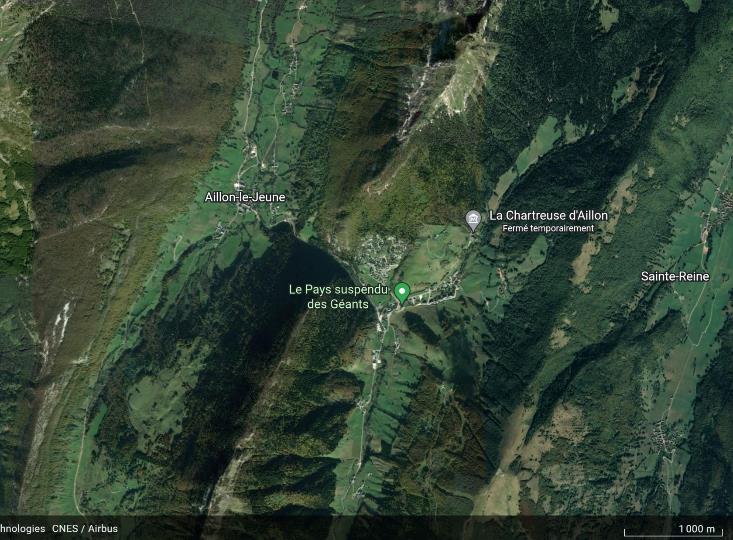 Fiche d’identité de la commune
Commune rurale des Bauges (PNR)
433 ha /34 km²
Alt min 877 m / max : 2040 m
Aire d’attraction : Grand Chambéry 
Deux pôles : 
	Chef lieu : traversé par D206 : Ecole, mairie, église, fruitière, hôtel
	Zone domaine skiable Aillons-Margériaz 1000 et patrimoniale (Chartreuse d’Aillon +Chapelle de la Correrie
Accès via D32a
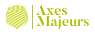 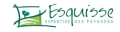 LOCALISATION
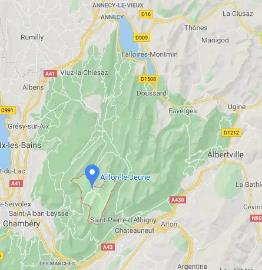 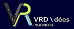 2
Sécurisation et fleurissement Aillon le Jeune
Emprises foncières de la Commune
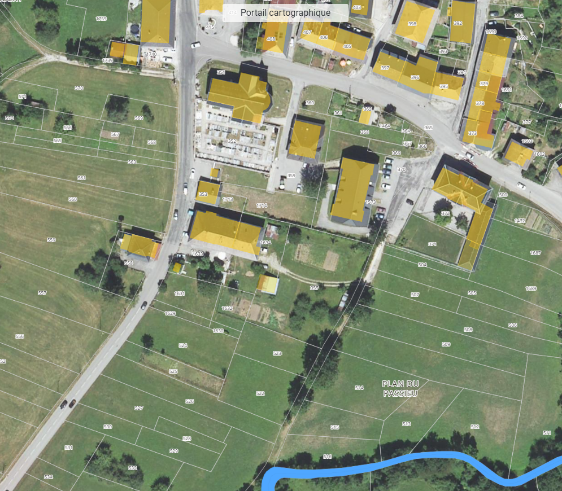 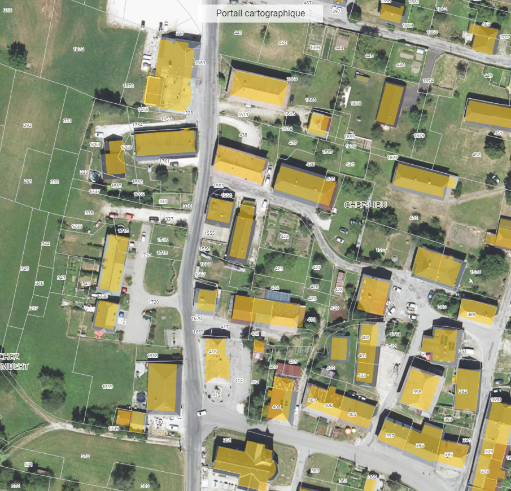 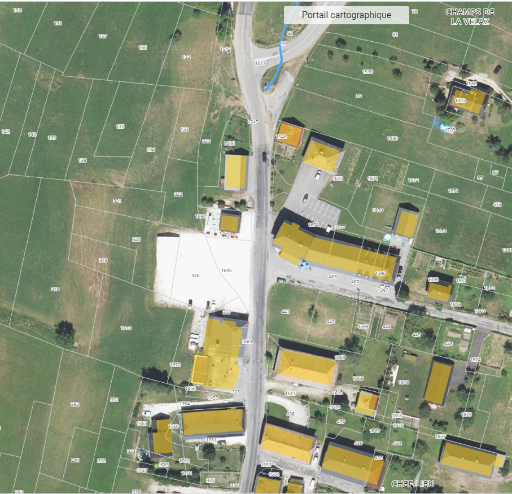 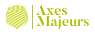 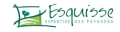 Diagnostic- Etat des  lieux
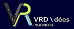 3
Sécurisation et fleurissement Aillon le Jeune
Secteurs à enjeux
Objectifs: cohérence globale des aménagements
Créer une identité propre basée sur l’existant
Un fil ‘vert’  par le  fleurissement 
Permettre la compréhension des entrées sur la commune, par des aménagements.
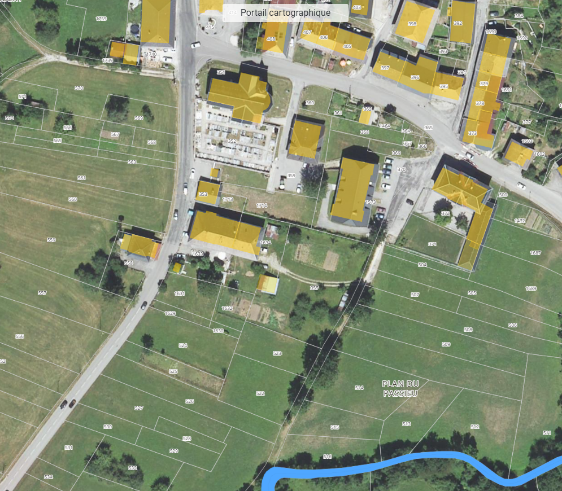 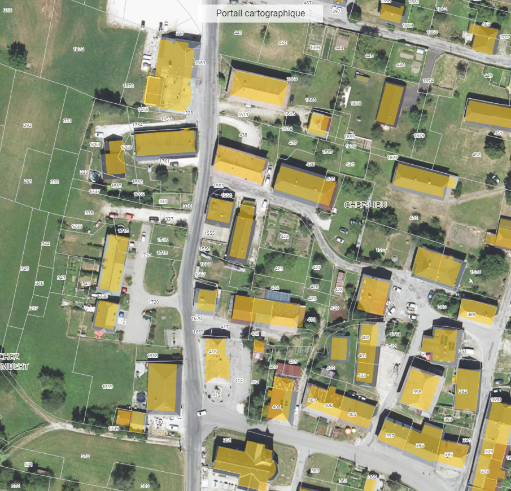 1-Ecole
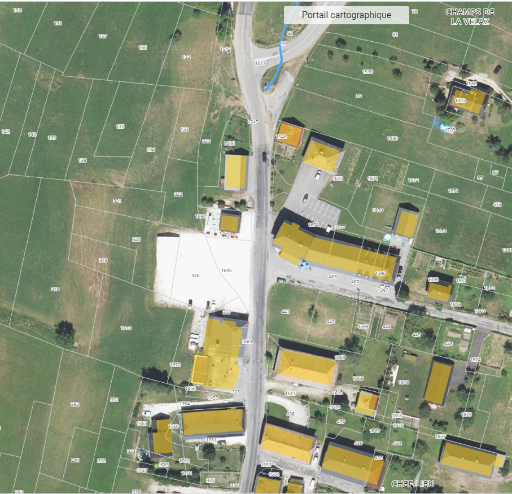 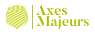 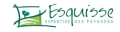 Diagnostic- Secteurs à enjeux
2-Centre bourg
-traitement abords église et Mairie
Entrée nord du bourg
4-Parking fruitière 
– halle couverte
_parking
3-Espace vert public
Entrée sud du bourg
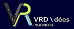 4
Sécurisation et fleurissement Aillon le Jeune
ENTREE SUD
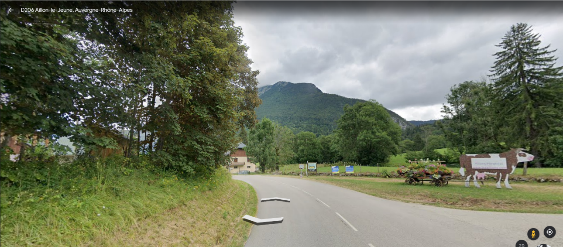 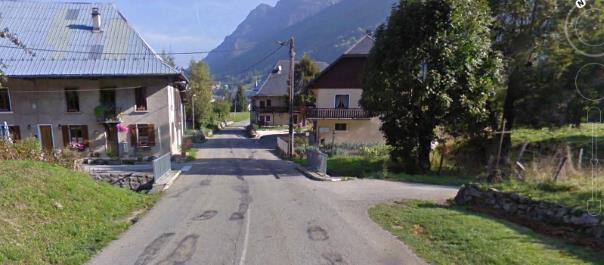 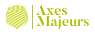 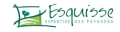 Besoins exprimés  
Fleurissement . Marquer l’entrée de la commune – Identification du lieu – Inciter à ralentir

Observations-préconisations                                          
Multiplication des affichages/panneaux de signalisation
Fleurissement de l’entrée selon la charte retenue

Reprendre la charte du Parc et harmoniser les affichages, y compris affichages des évènements

Possibilité de marquages au sol avec des bandes de résine gravillonnée depuis l’entrée 
jusqu’à l’église
Idem dans l’autre sens 
Voir les possibilités de plantations, ponctuellement,  le long de la RD (voir/foncier)
.
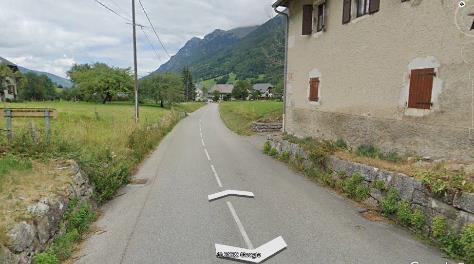 Préconisations observations par secteurs
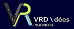 5
Sécurisation et fleurissement Aillon le Jeune
1
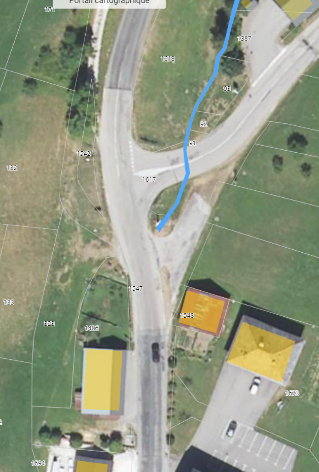 ENTREE NORD
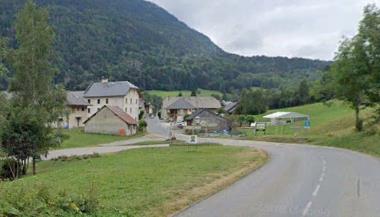 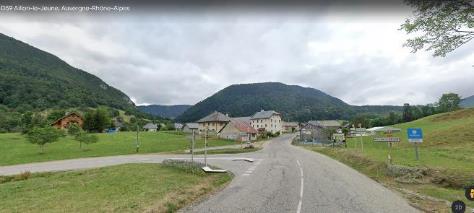 N
2
3
2
1
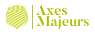 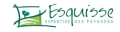 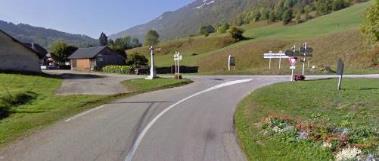 4
Observations-préconisations                                          

Arrivée dominante depuis le Nord (1) avec perception de la structure bâtie du centre  Bourg . Ce qui favorise la compréhension du lieu .
En 3 , le carrefour a été modifié. Il s’agit de maintenir ce fonctionnement du carrefour.
La perception n’est pas dans l’axe du bâti.

Préconisations idem entrée sud 
Améliorer la perception concernant le délaissé de l’ancienne voirie . 
Gestion des panneaux publicitaires . (ci-après)
Préconisations observations
3
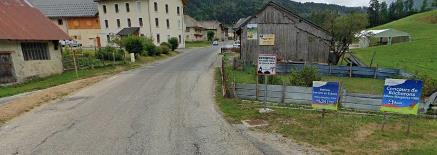 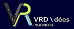 6
4
Sécurisation et fleurissement Aillon le Jeune
1- Masquer les CSE – 
2-mettre en valeur l’entrée –
donner de l’information
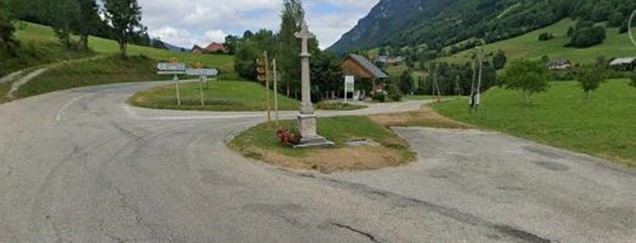 1
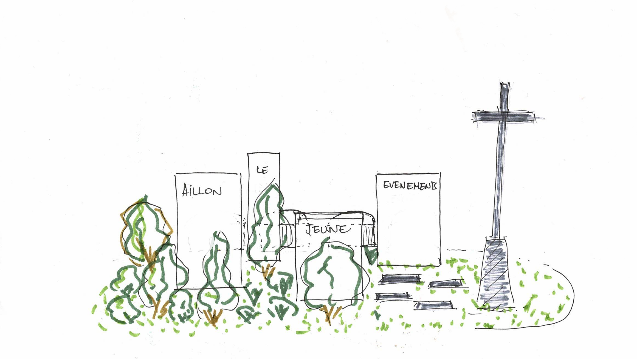 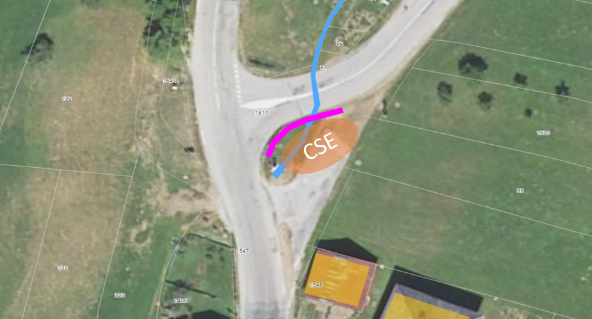 2
1
2
ENTREE NORD
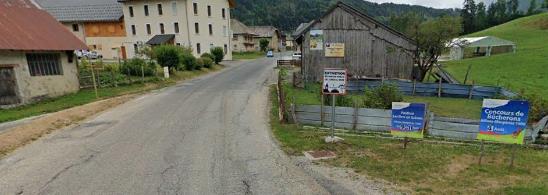 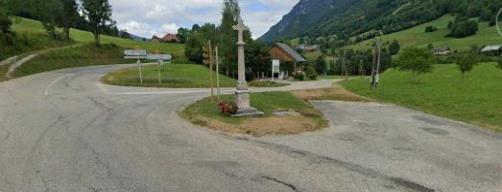 1618
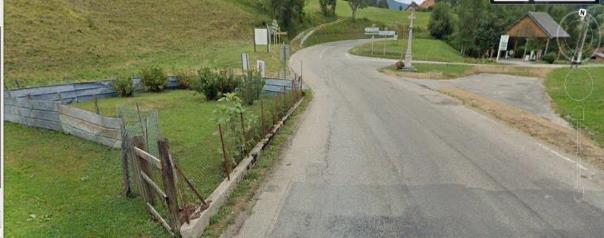 1542
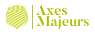 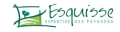 REPONSES
Améliorer la perception concernant le délaissé de l’ancienne voirie :
Meilleure intégration des CSE et dispositif permettant de ralentir la circulation –cf effet de la banderole
Mise en valeur de la croix

 -gestion des panneaux publicitaires (Attention  Statut de la parcelle 1542 et 1618? Ne sont pas du domaine public).
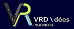 8
Sécurisation et fleurissement Aillon le Jeune
ENTREE NORD
Améliorer la perception concernant le délaissé de l’ancienne voirie :
Meilleure intégration des CSE et dispositif permettant de ralentir la circulation –cf effet de la banderole
Mise en valeur de la croix
Reconstitution de murets pierres sèches

 -gestion des panneaux publicitaires création d’un support unique dans le cadre du fleurissement? Voir avec la charte du PNR.
.
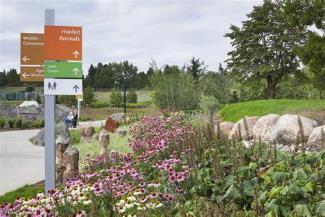 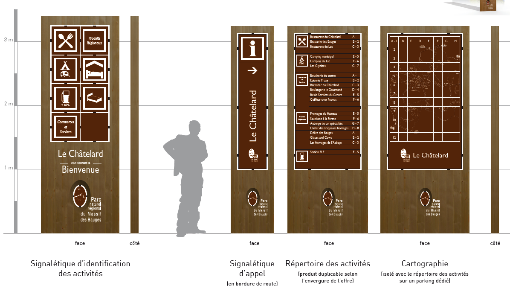 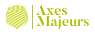 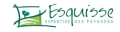 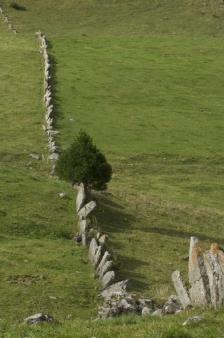 REPONSES
Fil rouge fleurissement – massifs de vivaces structurés
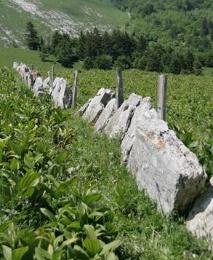 In « Cahier de préconisations à l’usage des élus du Parc Naturel Régional du Massif des Bauges »
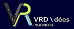 9
Sécurisation et fleurissement Aillon le Jeune
ENTREE SECTEUR ECOLE
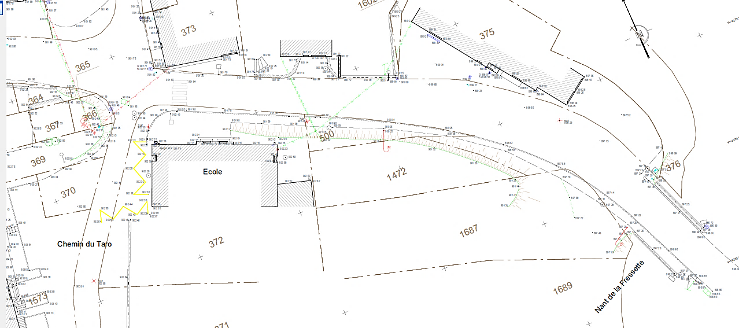 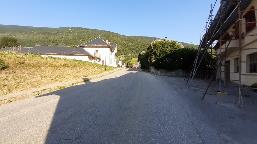 4
3
2
3
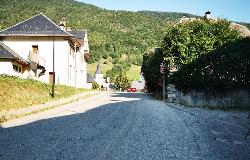 1
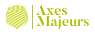 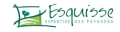 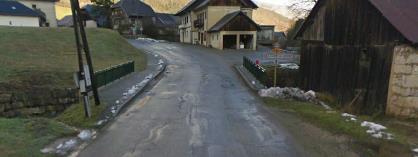 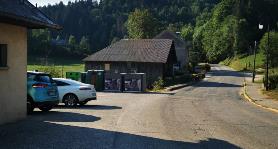 Marquer l’entrée vers le bourg . Proposition de marquage au sol
Conteneurs déplacés
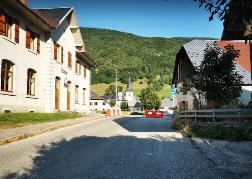 Préconisations observations
2
1
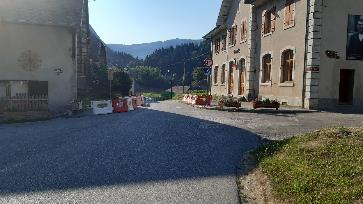 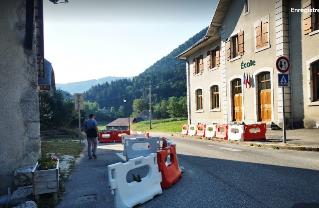 Aménagement des abords de l’école . 
Ralentir les véhicules
4
Perception en contre-bas en arrivant au niveau de l’écluse . La manque de visibilité de la voirie permet un ralentissement
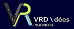 10
Sécurisation et fleurissement Aillon le Jeune
CENTRE BOURG
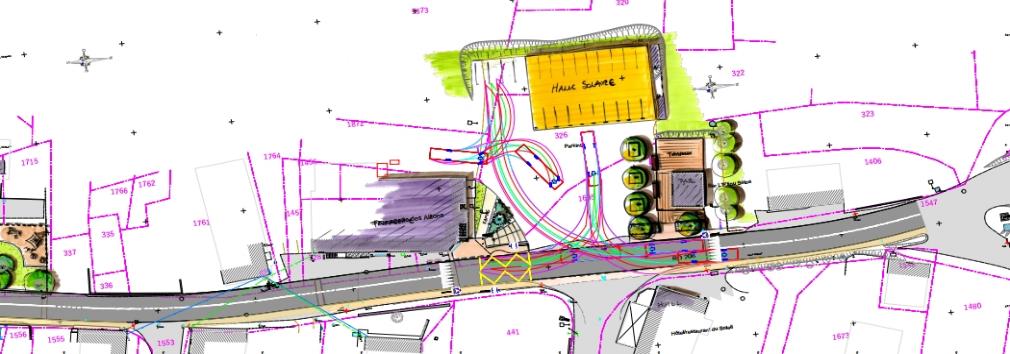 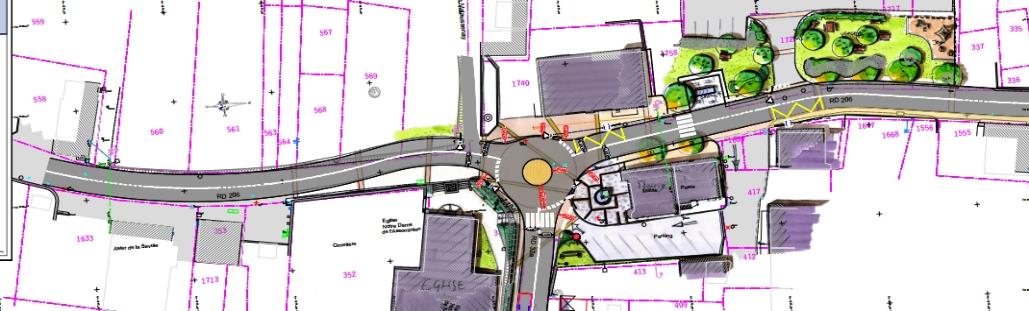 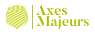 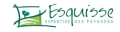 Préconisations observations
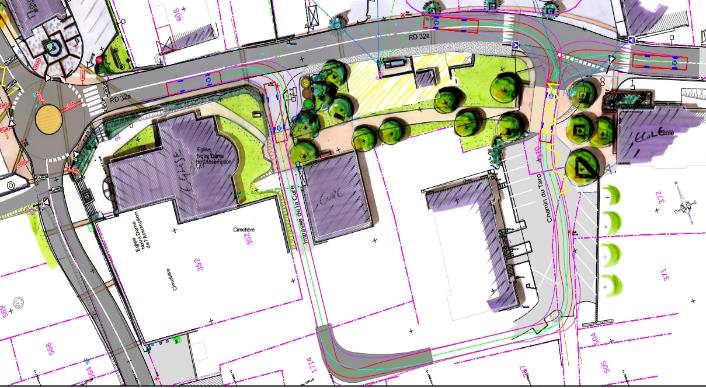 ESQUISSE
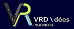 11
Sécurisation et fleurissement Aillon le Jeune
SECTEUR MAIRIE-EGLISE
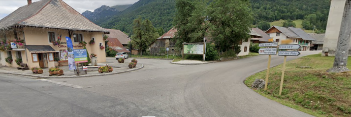 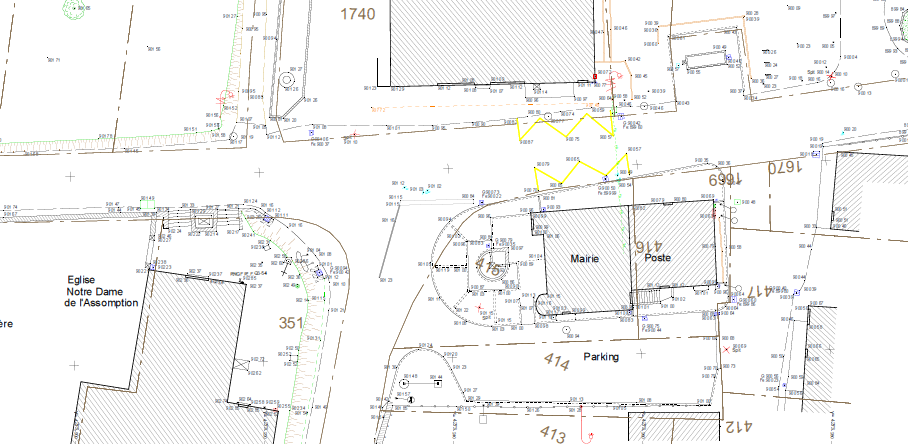 Photos anciennes
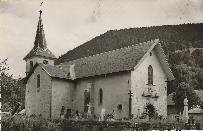 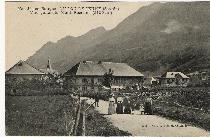 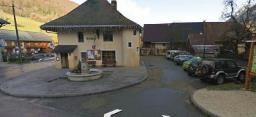 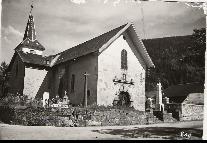 Préconisations observations
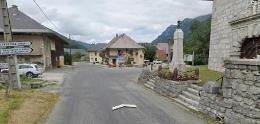 Aménager et sécuriser le carrefour 
Donner la compréhension de l’accès station
Limiter la vitesse
Sécuriser les traversées  piétonnes
Perception piétonne et non voirie
Mettre en valeur l’église et la mairie . Les lier . Accès à l’église
Créer une placette d’ensemble
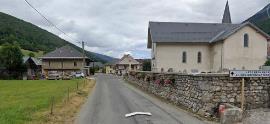 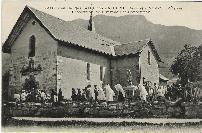 12
Sécurisation et fleurissement Aillon le Jeune
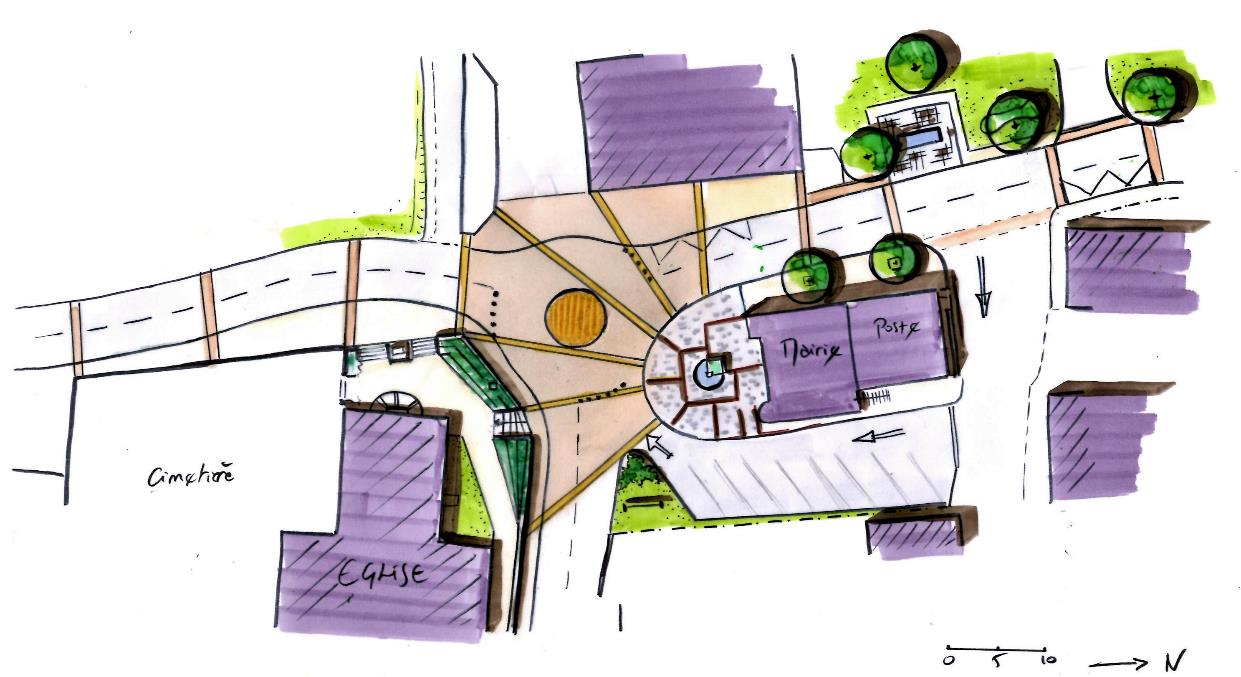 SECTEUR MAIRIE-EGLISE
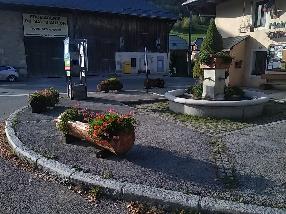 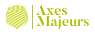 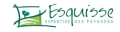 Préconisations  ESQUISSE
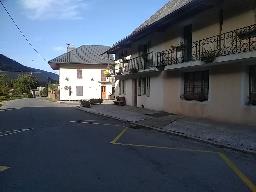 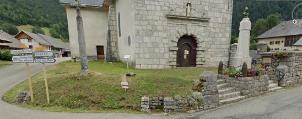 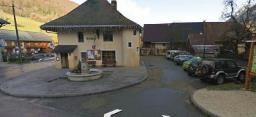 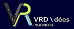 13
SECTEUR MAIRIE-EGLISE
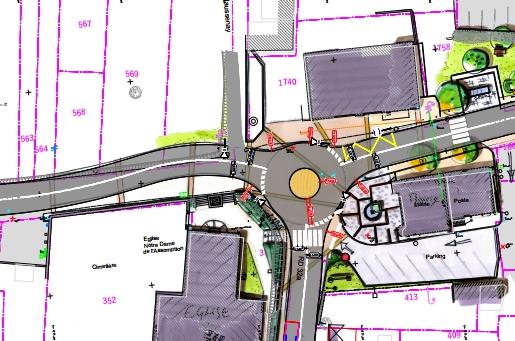 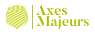 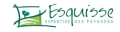 Préconisations  ESQUISSE
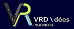 14
SECTEUR MAIRIE-EGLISE
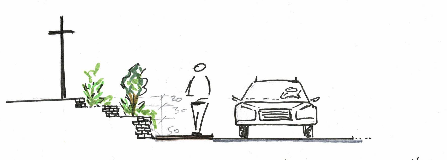 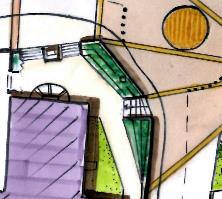 A’
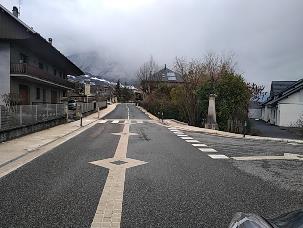 A
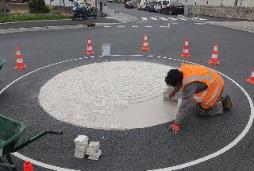 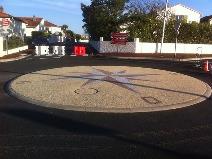 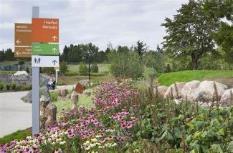 Atténuation du talus par création de niveaux de plantations . Muret en pierres levées . Base pierre ou béton pour protéger du chasse-neige.
Eviter la mise en place d’un garde corps

Permettre la plantation de végétaux vivaces et arbustes
fleurissement ++

Création marquage dans carrefour
augmenter la perception de centre bourg
diminuer l’aspect routier
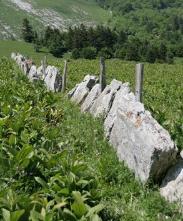 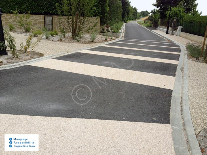 Trame résine pavée giratoire franchissable
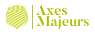 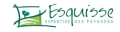 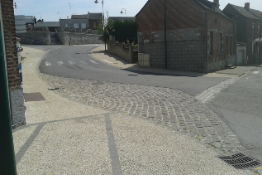 Préconisations observations
Fil rouge fleurissement – massifs de vivaces structurés
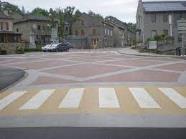 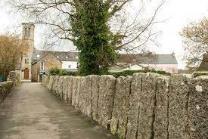 Résine marquage
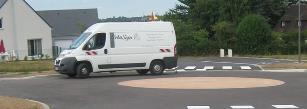 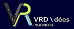 15
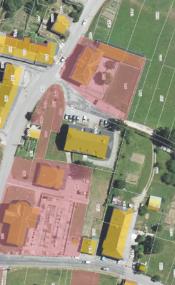 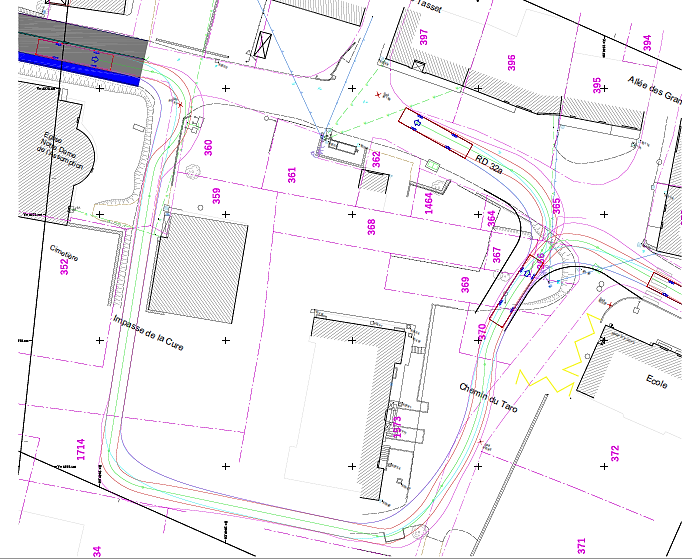 SECTEUR Eglise / ECOLE
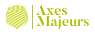 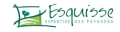 Préconisations observations
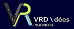 16
Sécurisation et fleurissement Aillon le Jeune
SECTEUR cimetière
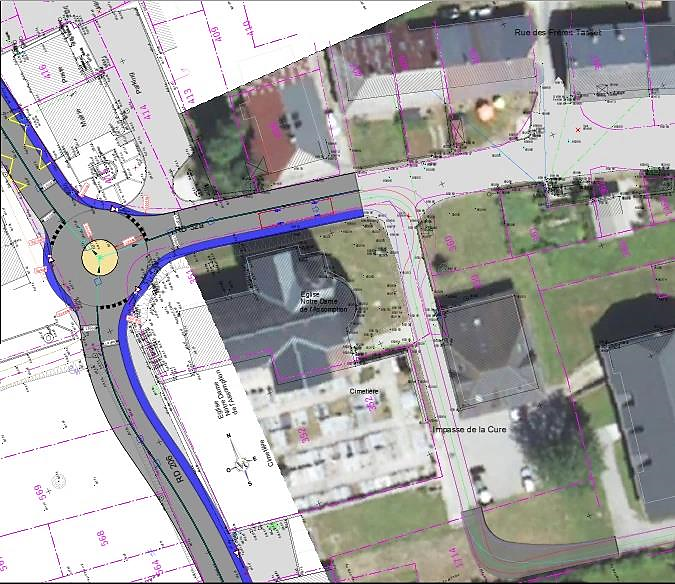 Voir la question du stationnement près du cimetière
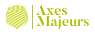 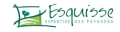 ACCES CAR
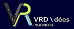 17
Sécurisation et fleurissement Aillon le Jeune
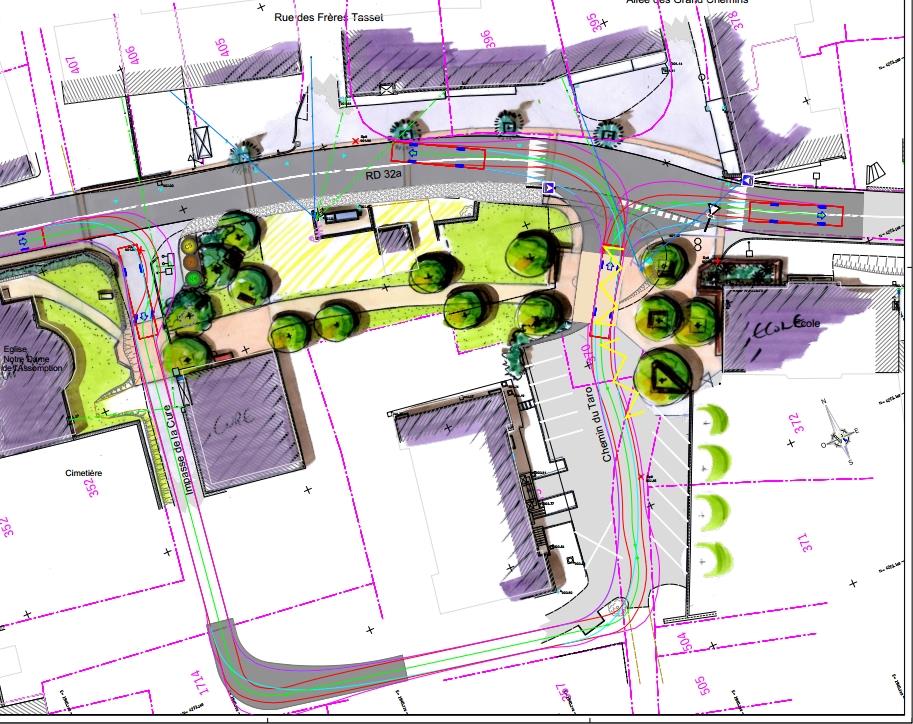 Préconisations observations
ESQUISSE
18
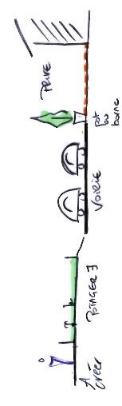 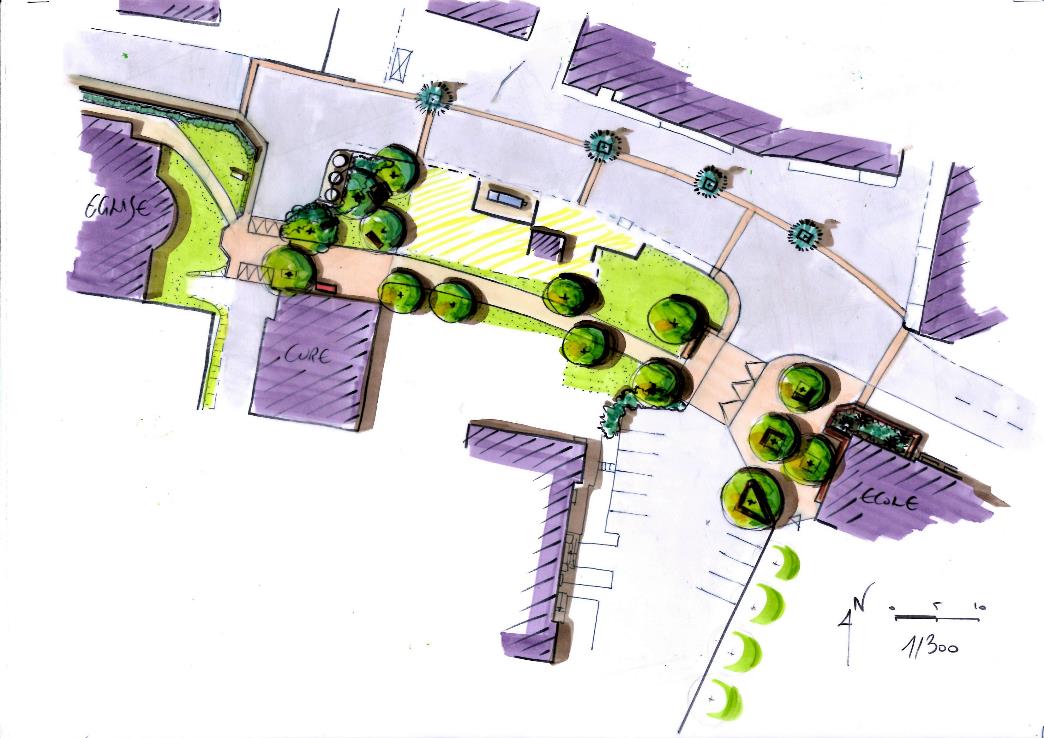 Molocks
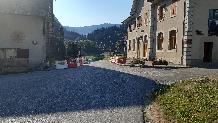 Monument aux morts déplacé
Préconisations observations
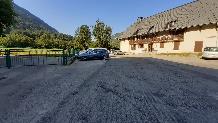 CAR
ESQUISSE
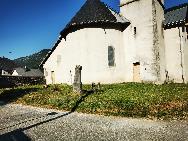 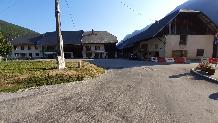 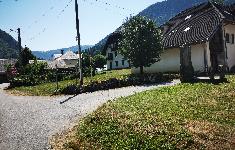 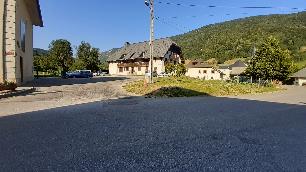 19
SECTEUR ECOLE
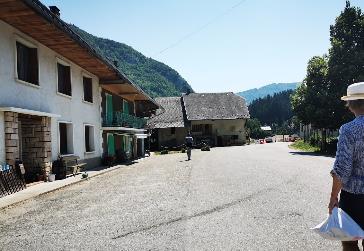 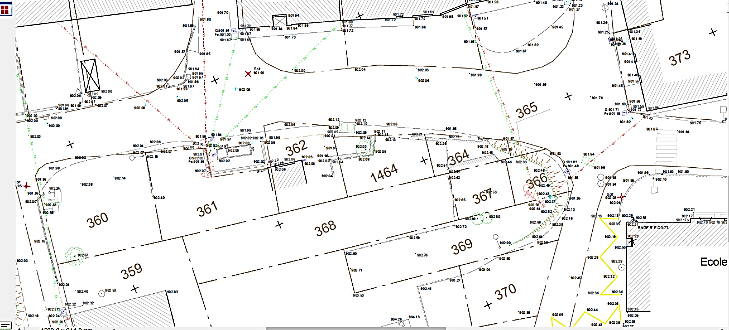 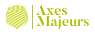 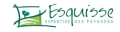 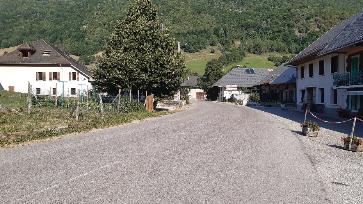 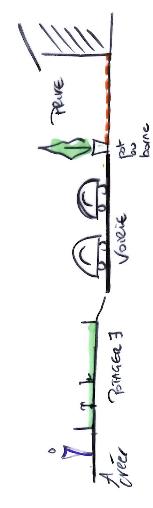 Préconisations observations
Voirie 
Pas de limite visible entre privé et public. Eléments provisoire (de fortune )
Supprimer l’effet de grand espace sans compréhension de l’espace dédié à la voirie ..Incite à la vitesse.
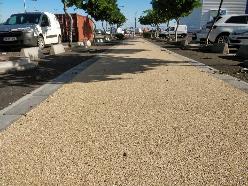 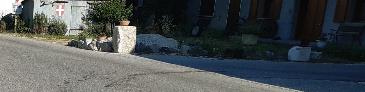 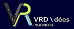 20
Sécurisation et fleurissement Aillon le Jeune
SECTEUR ECOLE
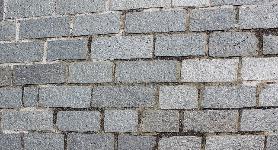 Séparation des espaces publics/privés/voiries :  
Bacs amovibles plantés (alternance été/hiver)- possibilité de planter devant l’entrée historique de l’école
Bornes pierres non amovibles- limites parcellaires fixes
Reconstitution de murets de pierres sèches
fleurissement ++

Création marquage dans carrefour et sur chicane
augmenter la perception de place de l’école
diminuer l’aspect routier et les vitesses

Aménagement de l’espace public
bancs bois
murets sièges
Dissimulation CSE : murets pierres sèches
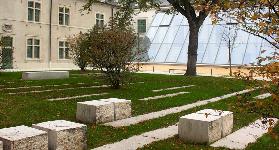 Gradines et pas japonais pierre
Trames Pavés granit
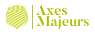 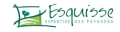 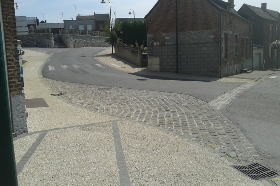 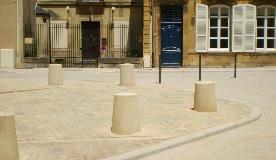 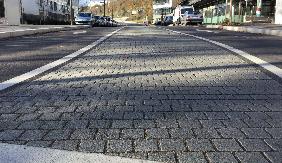 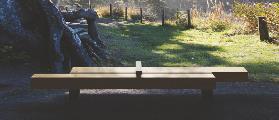 IMAGES DE REFERENCES
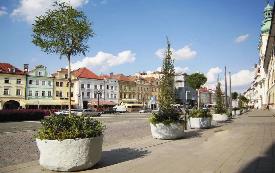 Résine marquage
Bornes pierre naturelles (SETP)
Trame résine pavée ilots central- chicane
Bancs espaces publics-
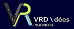 Pots texturés amovibles – saison été
21
Sécurisation et fleurissement Aillon le Jeune
SECTEUR JARDIN PUBLIC
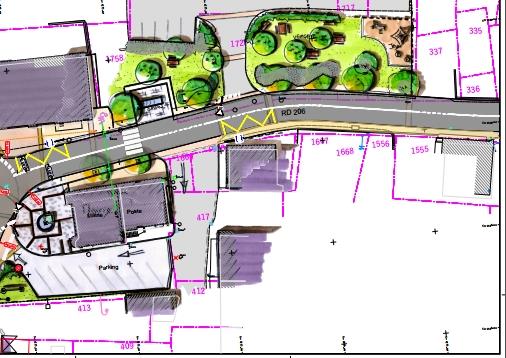 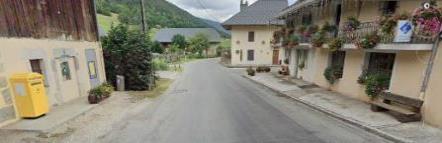 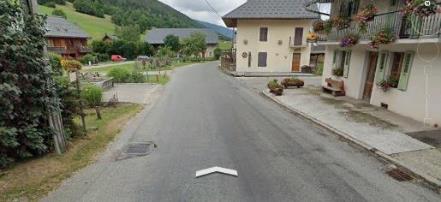 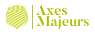 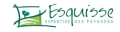 Préconisations observations
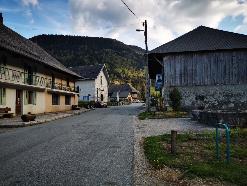 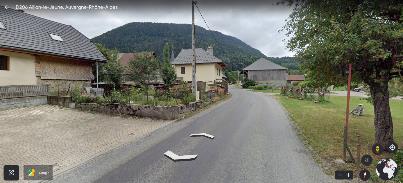 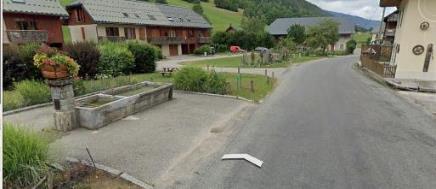 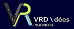 Continuité piétonne le long de la mairie
Aménager une traversée piétonne pour accéder à l’espace vert
Seul espace vert public à valoriser 
Valeur patrimoniale du bassin . A déconnecter de la route et en faire in lieu de rencontre .
22
Sécurisation et fleurissement Aillon le Jeune
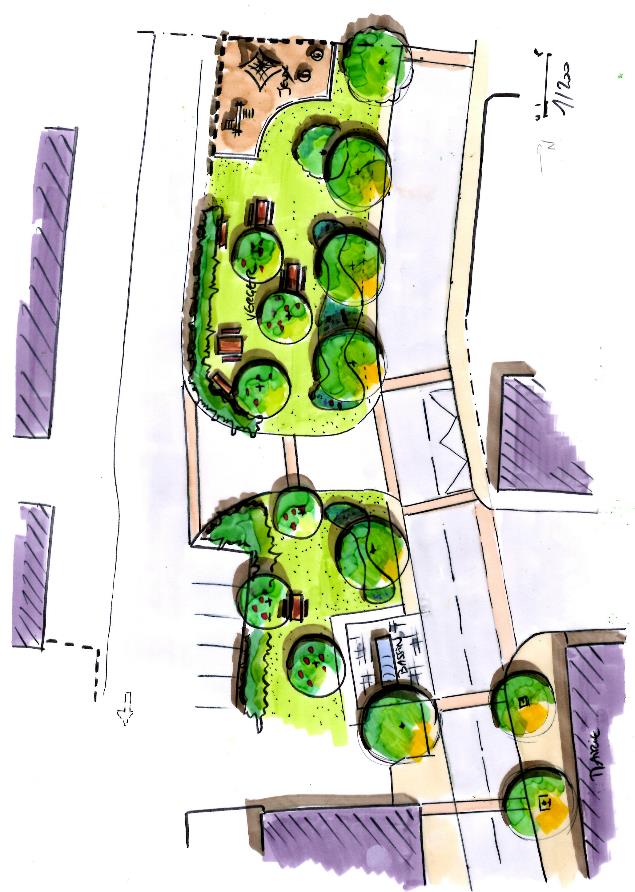 SECTEUR JARDIN PUBLIC
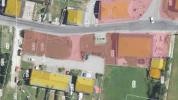 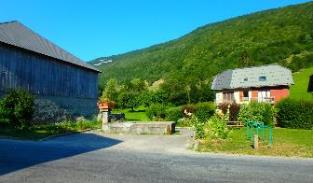 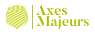 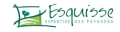 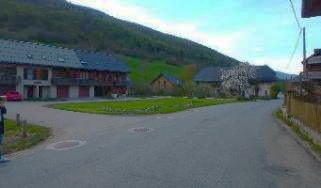 Préconisations
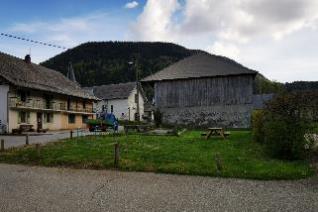 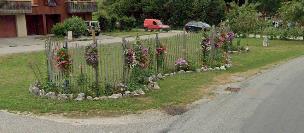 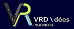 Créer une entité homogène sur les 2 parties
Attention aux accès futurs, en voiture, à la maison de la forge
23
Sécurisation et fleurissement Aillon le Jeune
SECTEUR JARDIN PUBLIC
Images de référence-
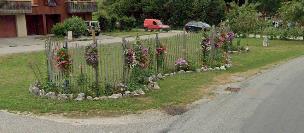 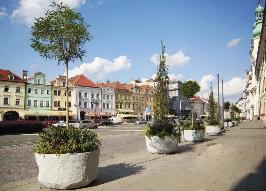 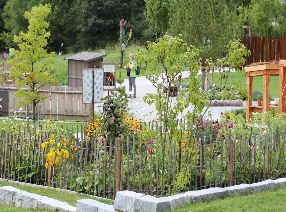 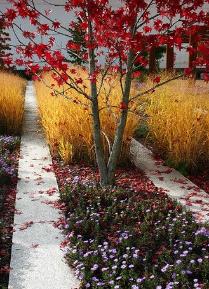 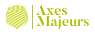 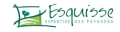 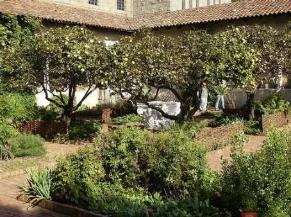 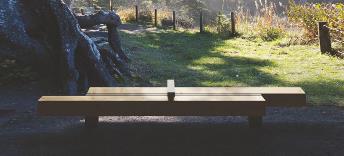 Pots texturés amovibles – saison été
Ganivelles de protection
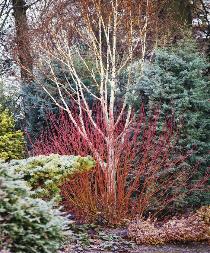 IMAGES DE REFERENCES
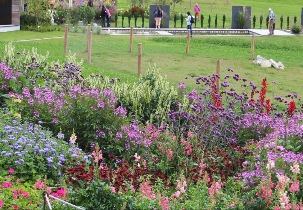 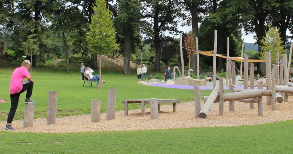 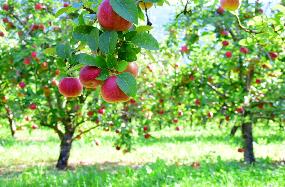 Fruitiers et petits fruits
Bancs espaces publics-
Fil rouge fleurissement – massifs de vivaces structurés
Aires de jeux « naturelles »
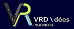 Massifs de vivaces structurés en pleine terre
Massifs de vivaces colorés toutes saisons
24
Sécurisation et fleurissement Aillon le Jeune
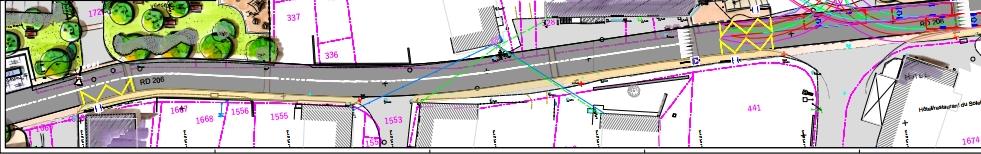 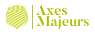 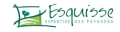 PRECONISATIONS
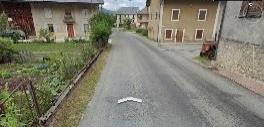 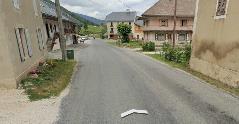 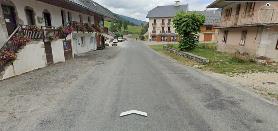 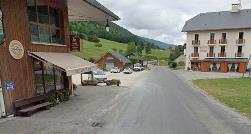 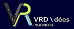 25
Sécurisation et fleurissement Aillon le Jeune
SECTEUR FRUITIERE-HOTEL-TABAC CAFE PRESSE
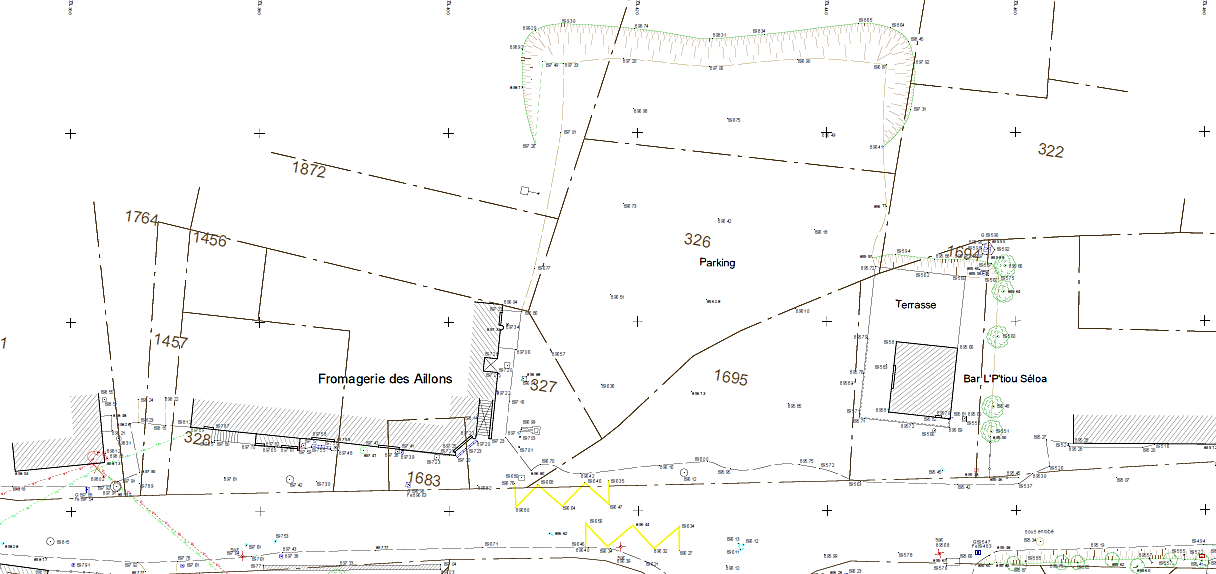 Besoins exprimés  
Projet avec le SDES panneaux photovoltaïques
Hall de 440 m2  avec 16 m de large minimum .
Branchement des 70 kVA du solaire
Bien définir les fonctions de la hall
Création de stationnement . Définir les matériaux, les accès , la durée , parking relais . Lieu de manifestations 
Stationnement de cars . Manœuvre véhicules pour la fruitière
Besoins en raccordement eau/électricité. Toilettes  
Les attentes des professionnels. Terrasse café . Accès livraisons….
Poubelles? 
Attention au déneigement . Végétaliser si possible
Accès PMR  . Quai pour navette
                                 

.
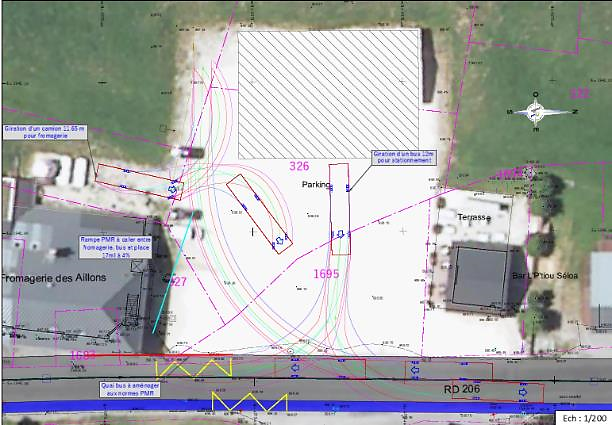 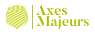 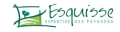 Préconisations observations
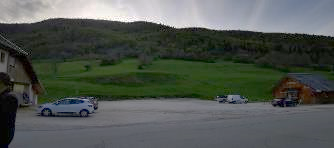 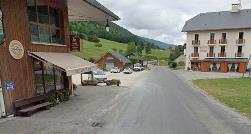 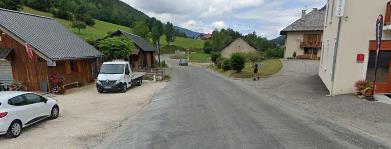 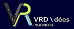 26
Sécurisation et fleurissement Aillon le Jeune
SECTEUR FRUITIERE-HOTEL-TABAC CAFE PRESSE
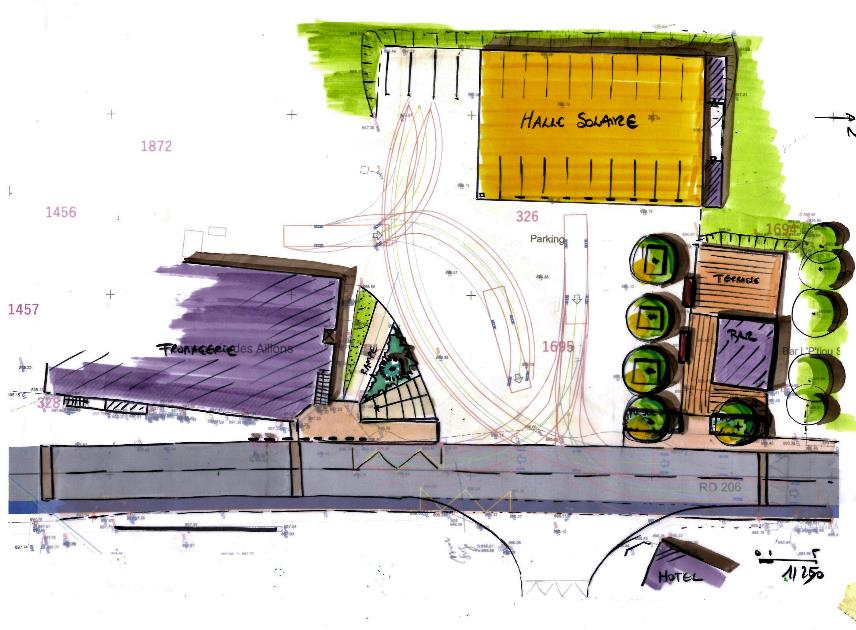 Réunion du 15 11 22

Ok pour plateau surélevé
Arrêts de navettes
Ok pour la halle de 16 x 25 m
En dehors , prévoir le stationnement minute ou limité 
Pour la fruitière et le bar
Les cars touristiques entreront en marche arrière sur la place et iront stationner le long de la hall, en fond de parking 
Manœuvres des véhicules de la fruitière
Stationnement vélos/motos
Prévoir un espace convivial près du bar
Prise en compte des contraintes de déneigement 
Arbres d’ombrage pour la terrasse et pour assises, en dehors des manœuvres . Possibilité de stationner minute entre les arbres
Assurer l’accès PMR 
Possibilité d’utiliser la parcelle (en pente) 1873
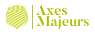 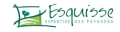 Préconisations
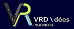 27
Sécurisation et fleurissement Aillon le Jeune
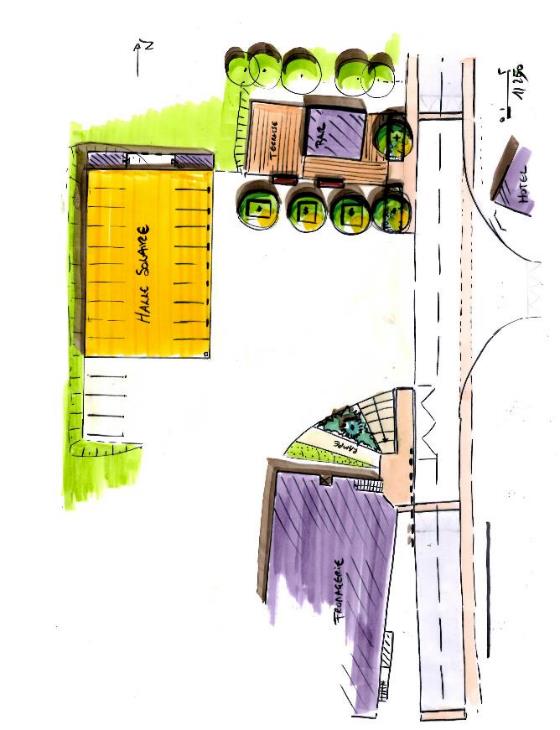 SECTEUR FRUITIERE-HOTEL-TABAC CAFE PRESSE
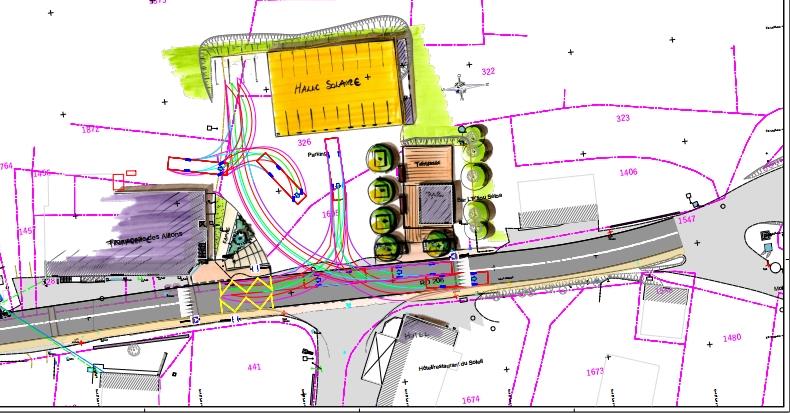 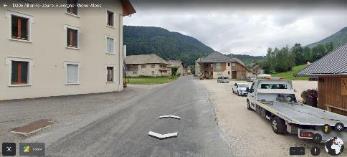 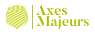 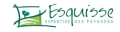 Préconisations observations
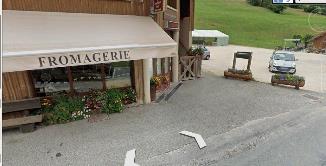 ORGANIGRAMME
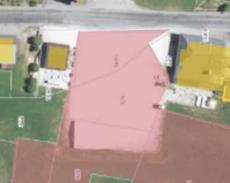 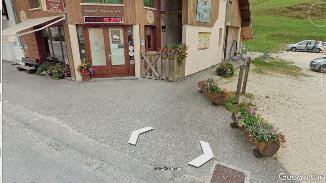 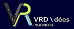 28
Sécurisation et fleurissement Aillon le Jeune
SECTEUR FRUITIERE-HOTEL-TABAC CAFE PRESSE
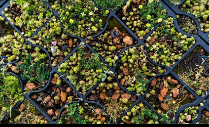 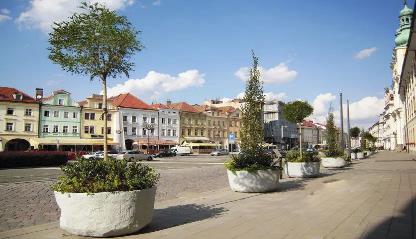 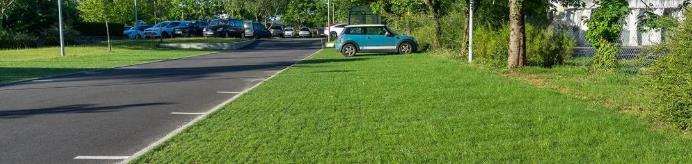 Voiries enrobées et parking végétalisés sur dalle
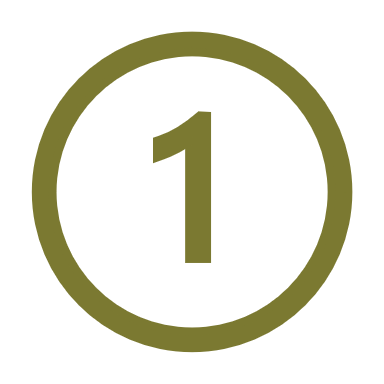 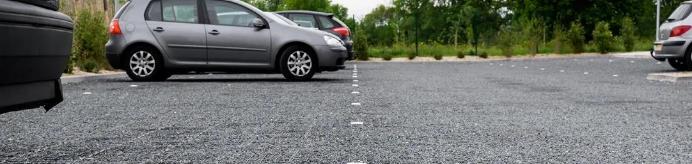 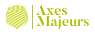 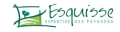 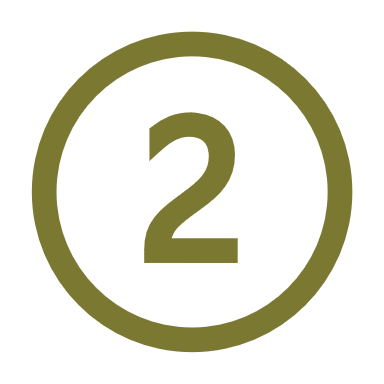 parking sur dalles + gravillons
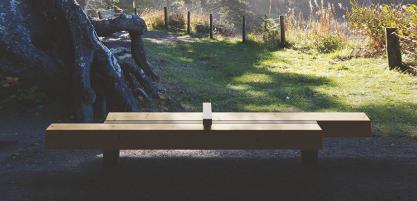 Pots texturés amovibles – saison été
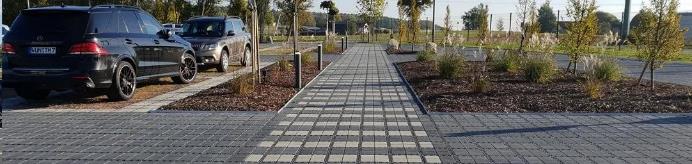 Préconisations
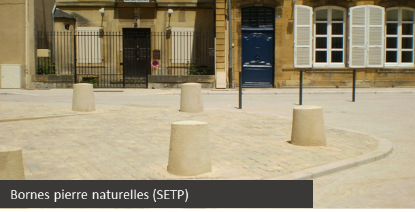 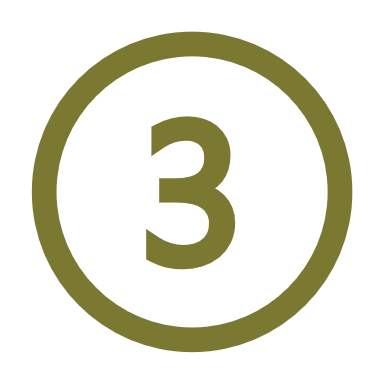 Bancs espaces publics-
parking sur dalles  +pavés (pmr)
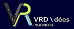 29
Sécurisation et fleurissement Aillon le Jeune
ESQUISSE AMENAGEMENT DU CENTRE BOURG
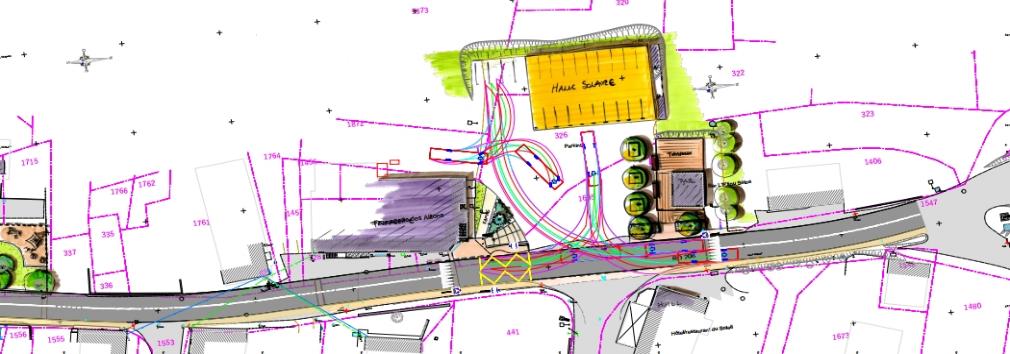 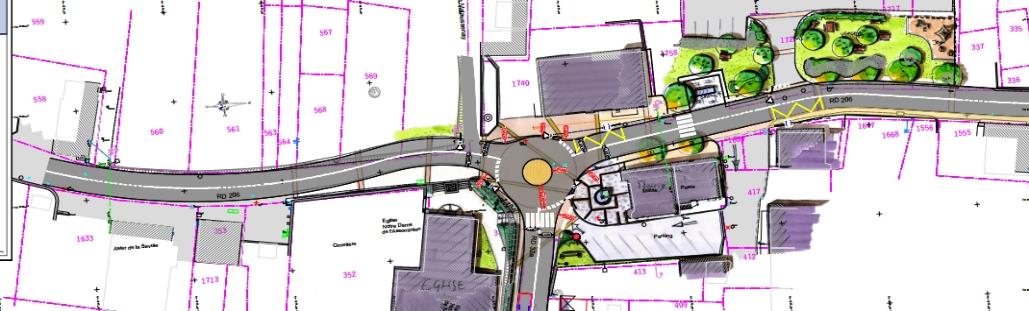 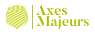 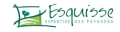 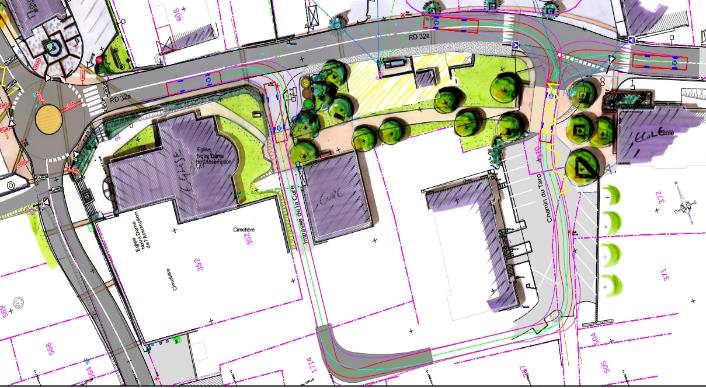 Définir les secteurs  pour le chiffrage 
Définir ce que comprend le chiffrage sommaire
Définir les besoins pour la demande de subvention
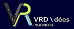 30
30
Sécurisation et fleurissement Aillon le Jeune